КЗО “Навчально-реабілітаційний центр “Веселка” ДОР”
Лікувальна гімнастика 
для дошкільників
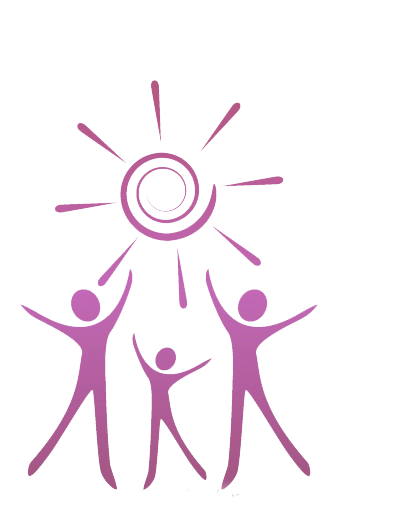 Інструктор 
з лікувальної фізкультури
Боровинська В.П.
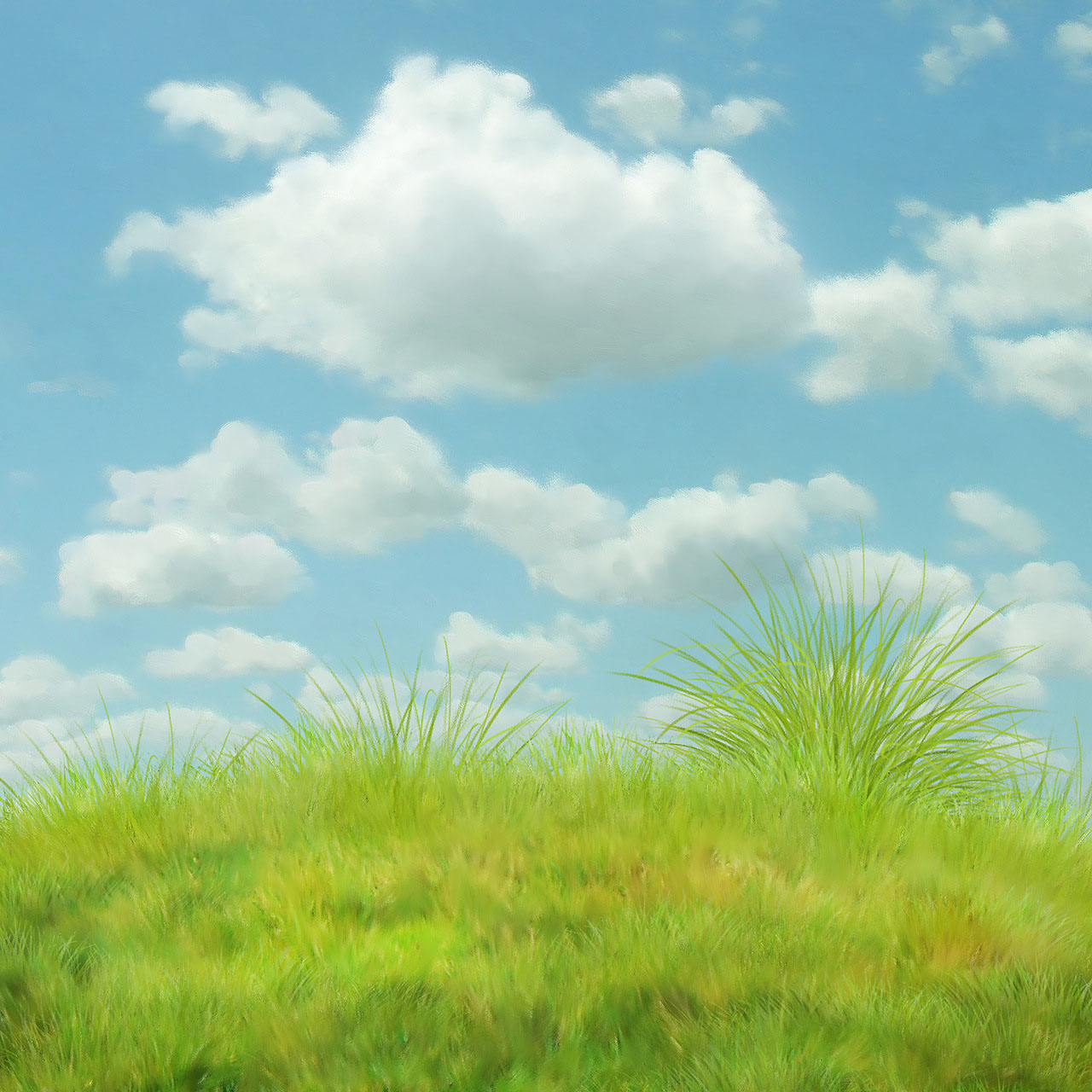 Ходьба різним способом
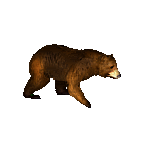 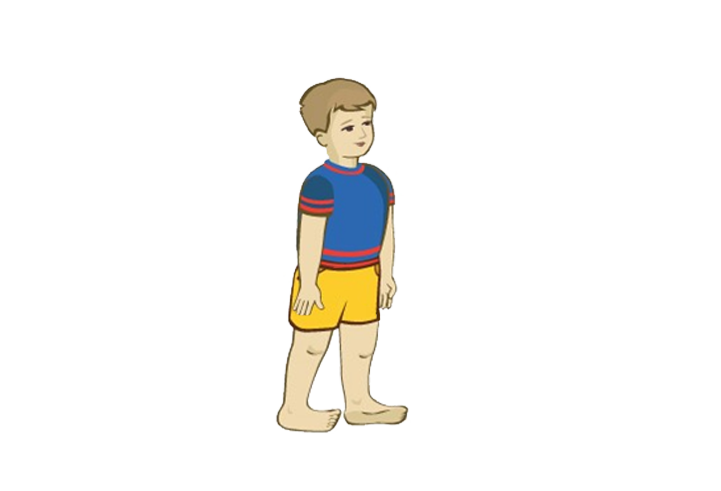 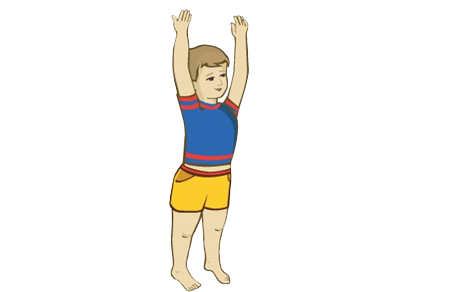 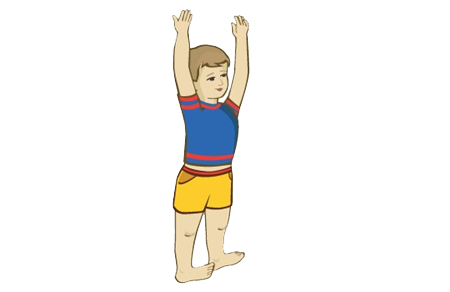 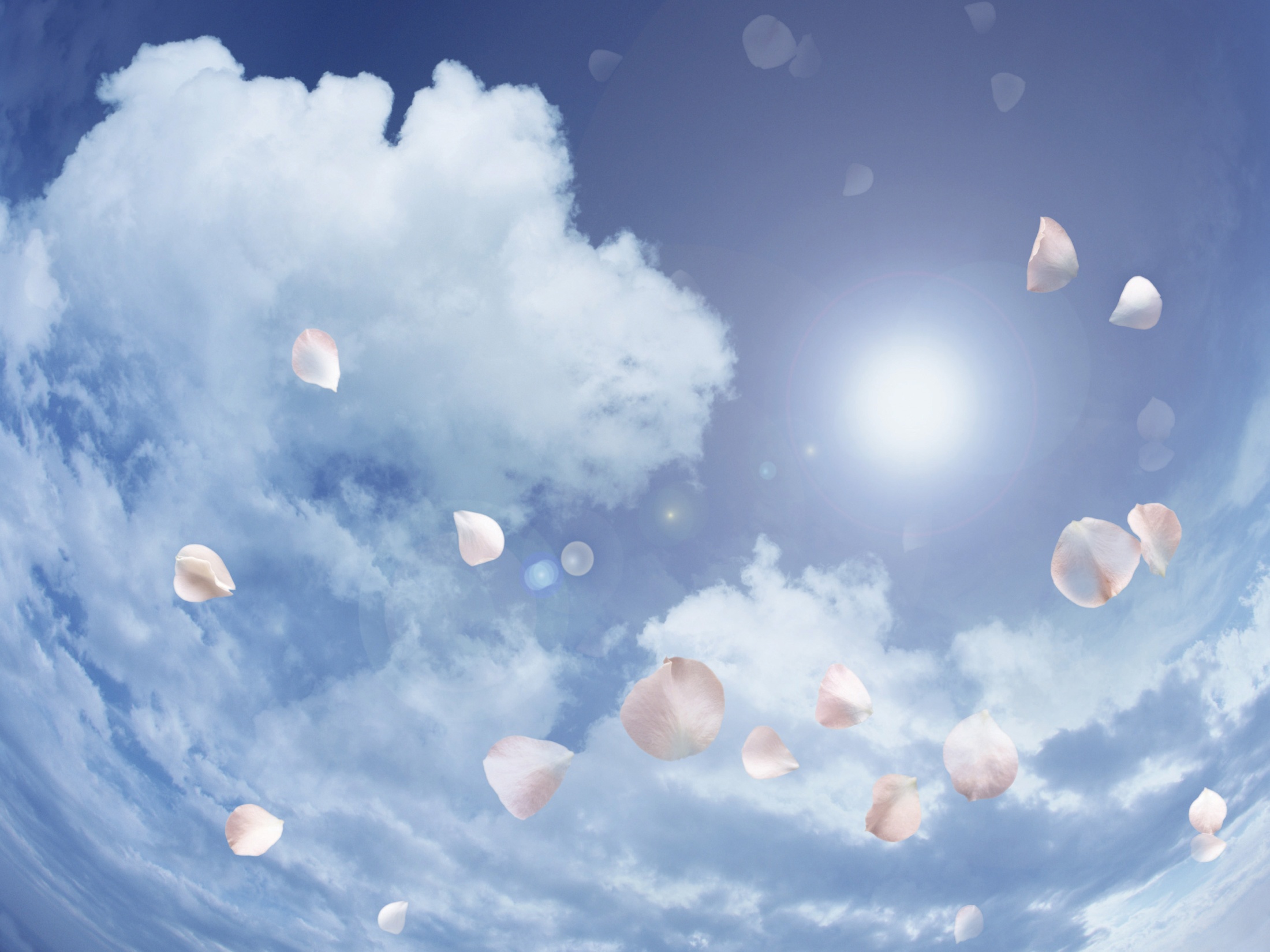 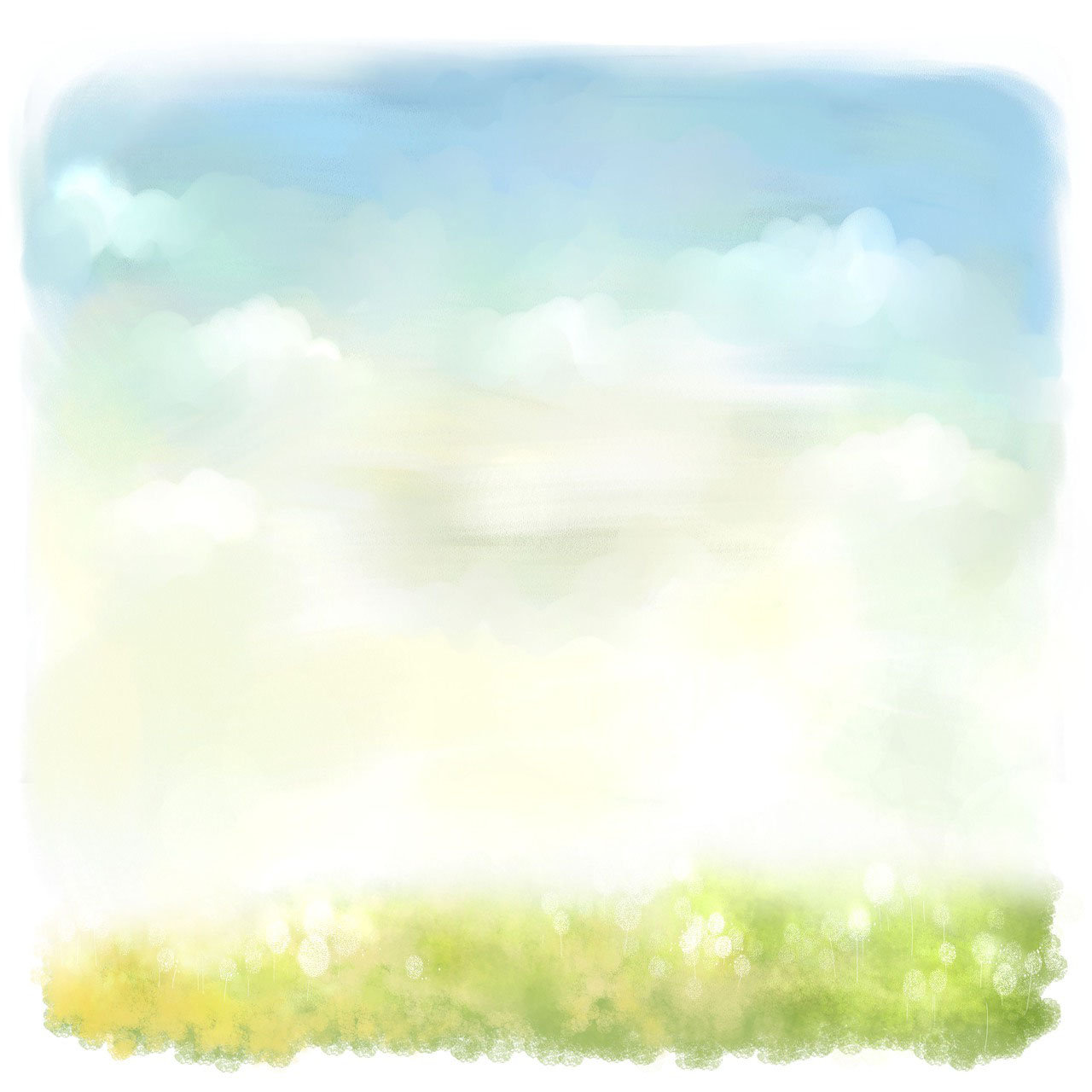 Вітер-вітерець
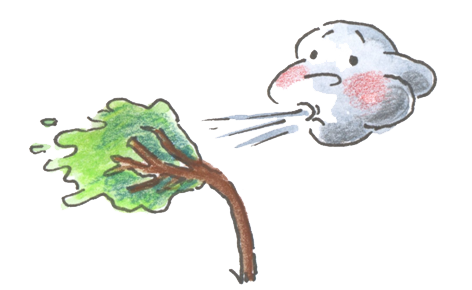 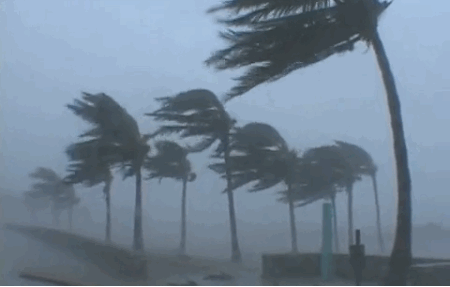 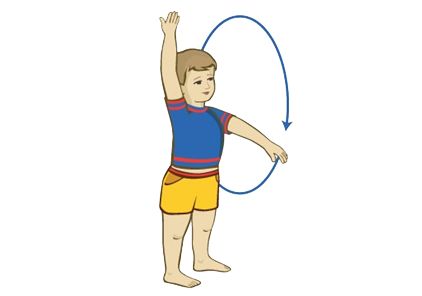 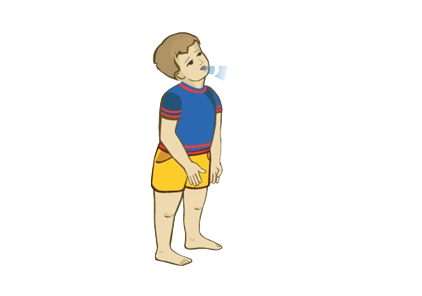 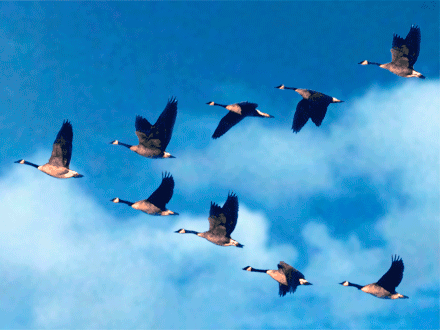 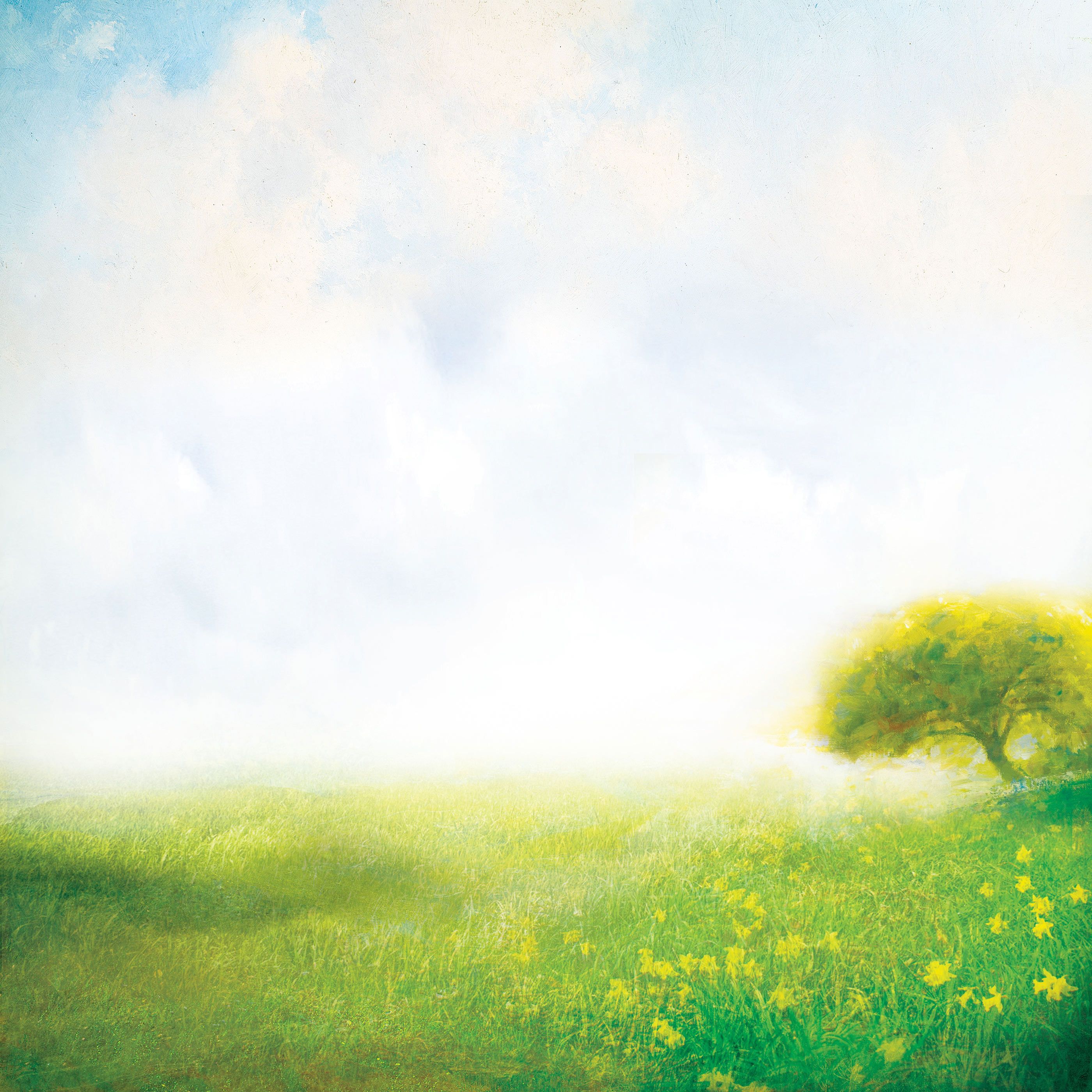 Гуси полетіли
Га_
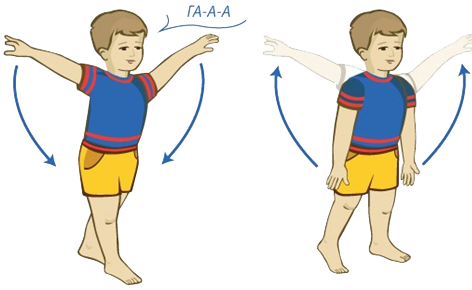 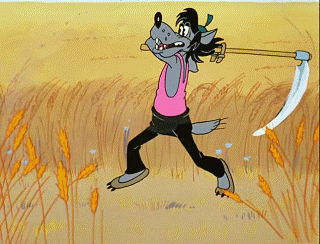 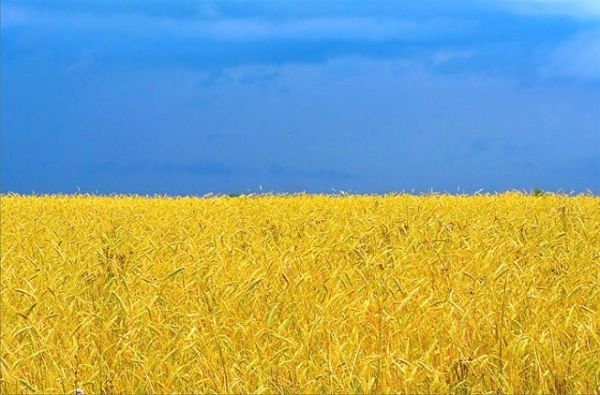 Зу_
Вийдемо покосити траву
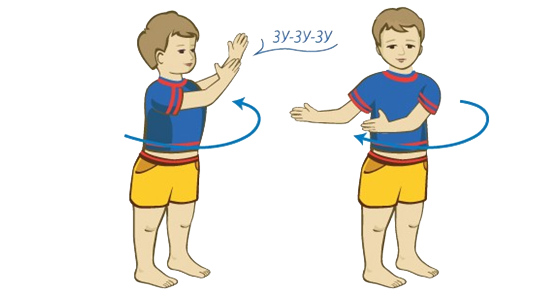 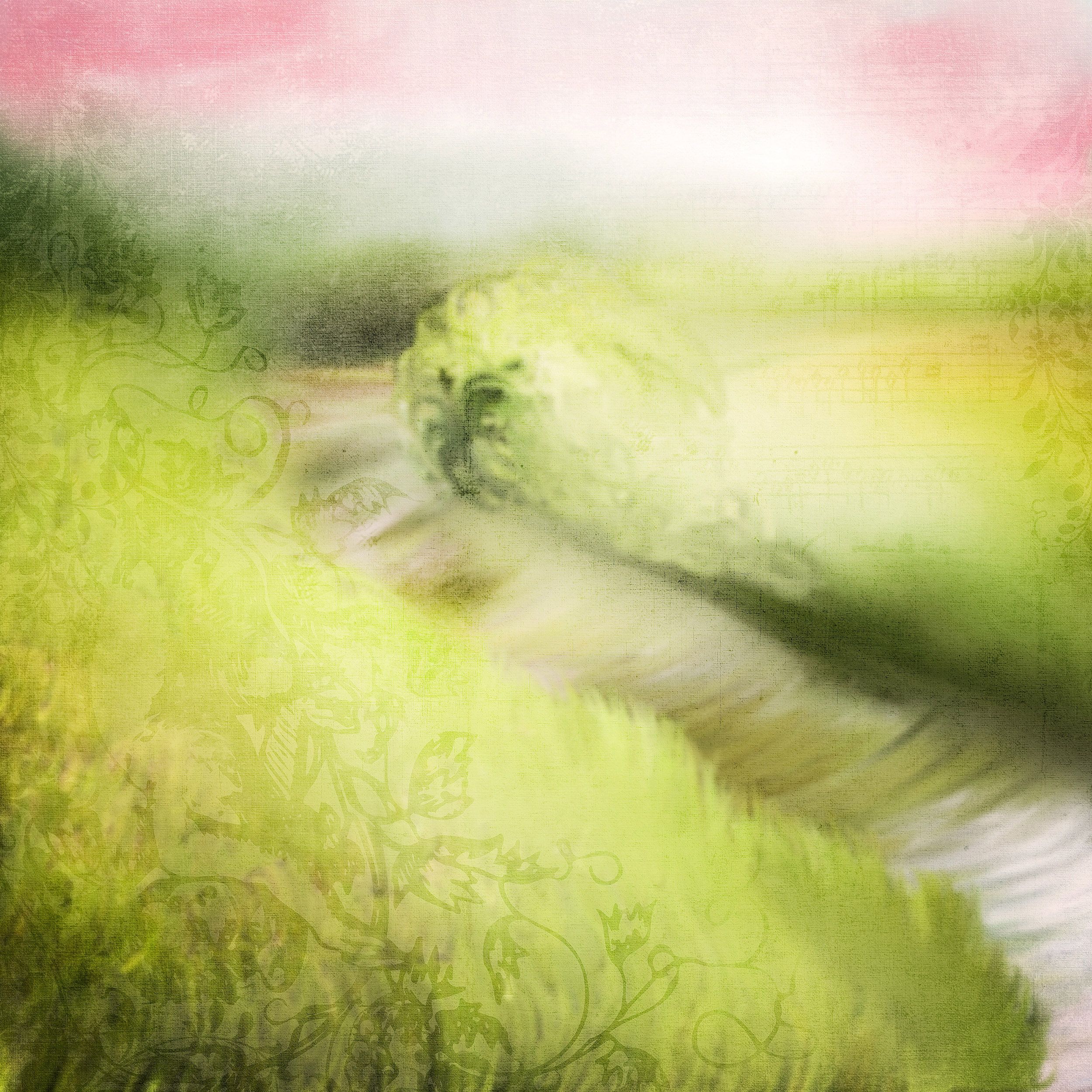 Млин
Ж_
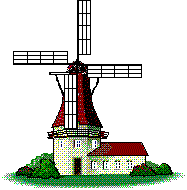 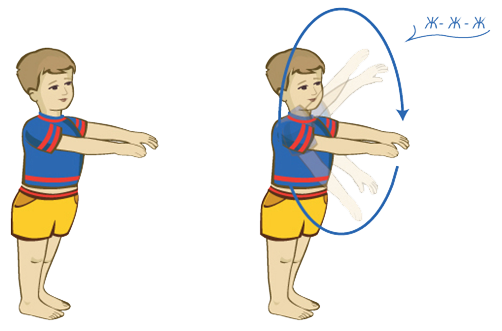 Ковзаняр
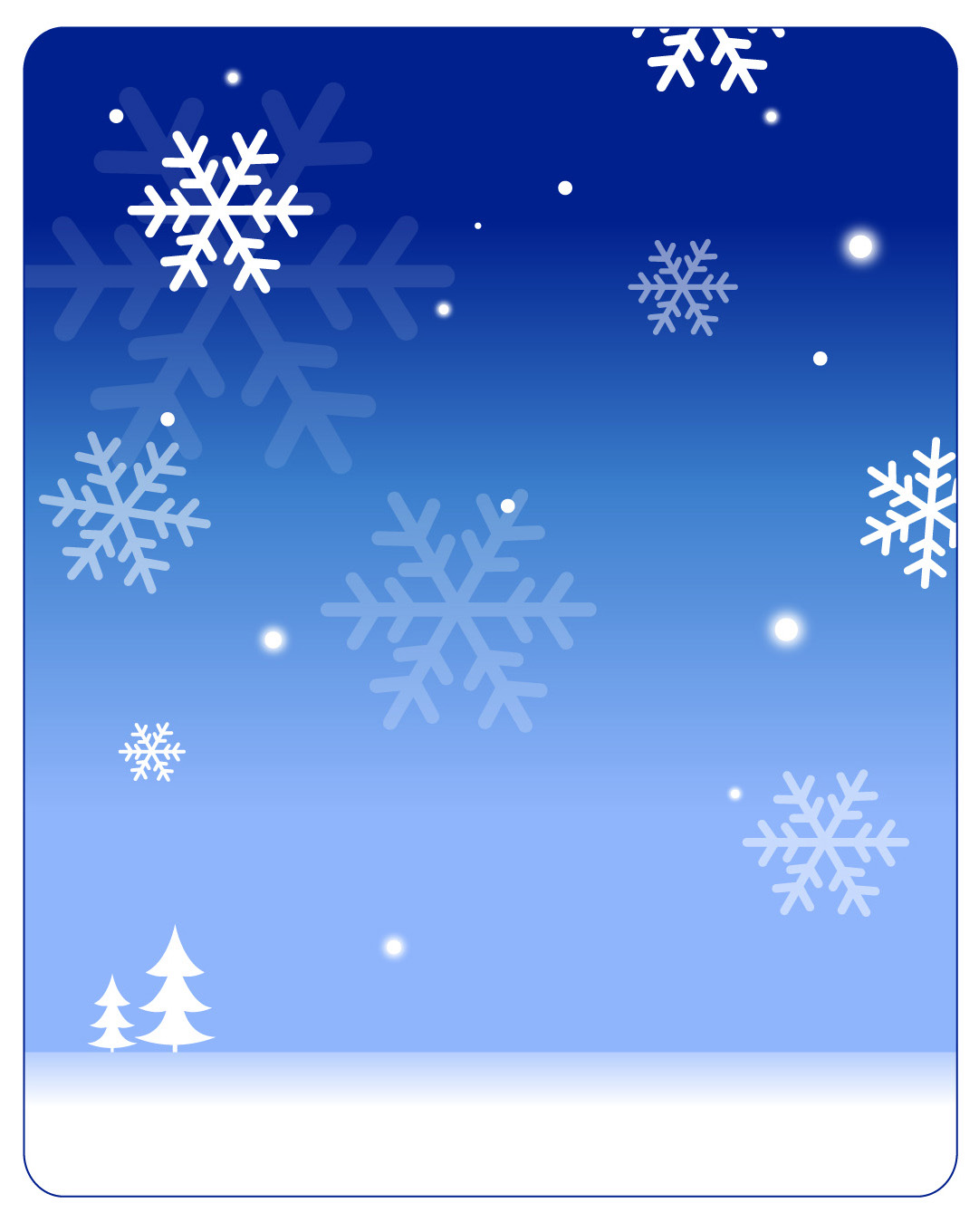 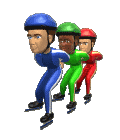 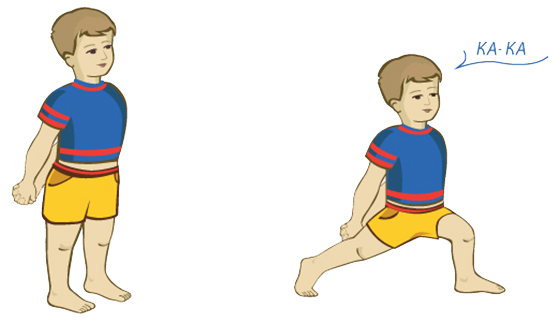 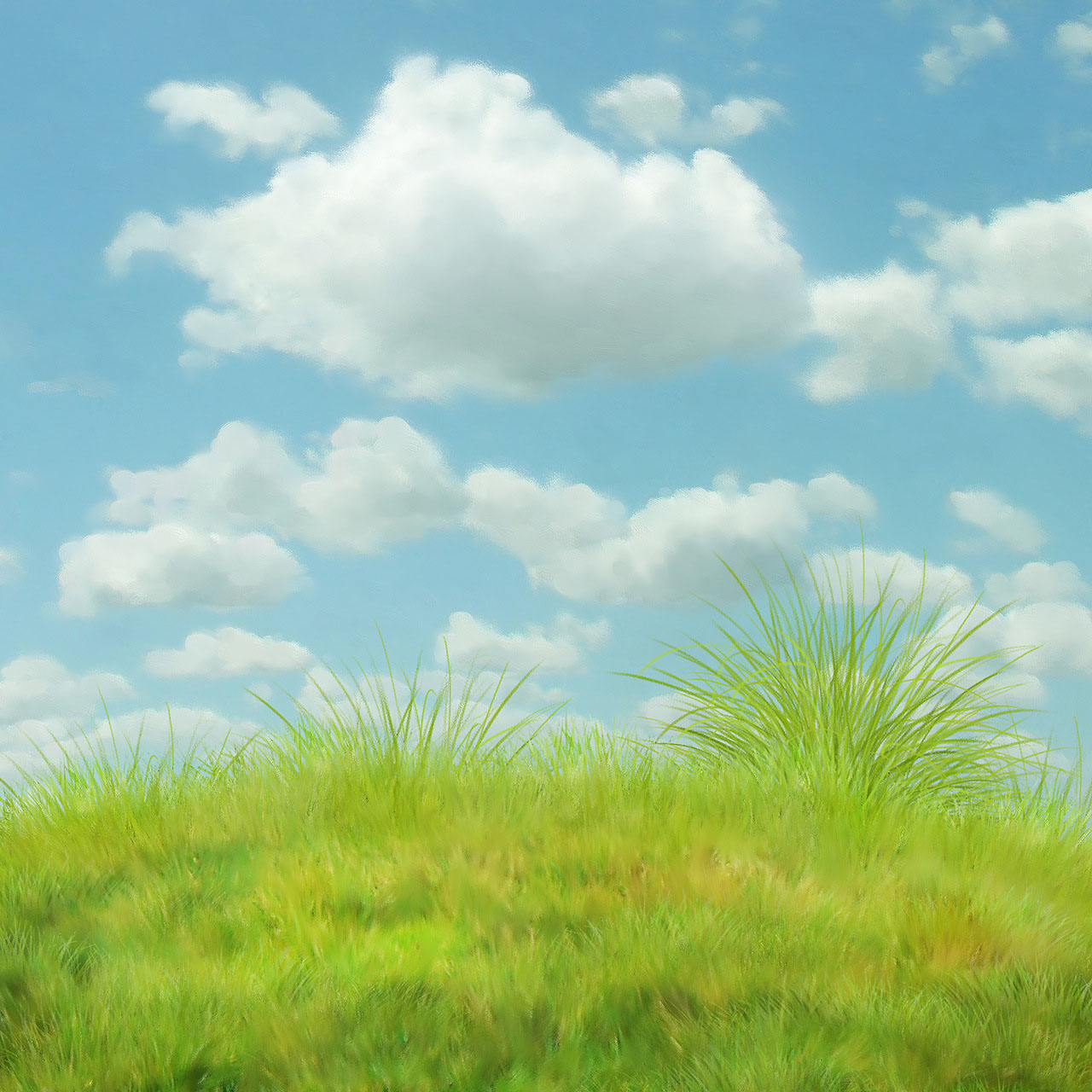 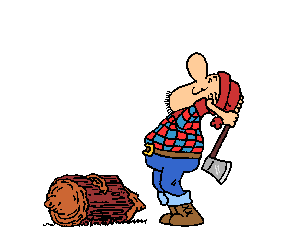 Сильний дроворуб
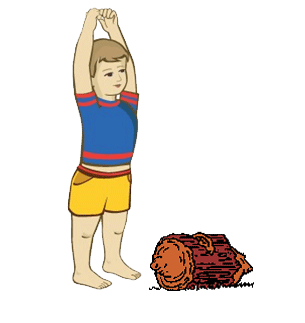 БАХ
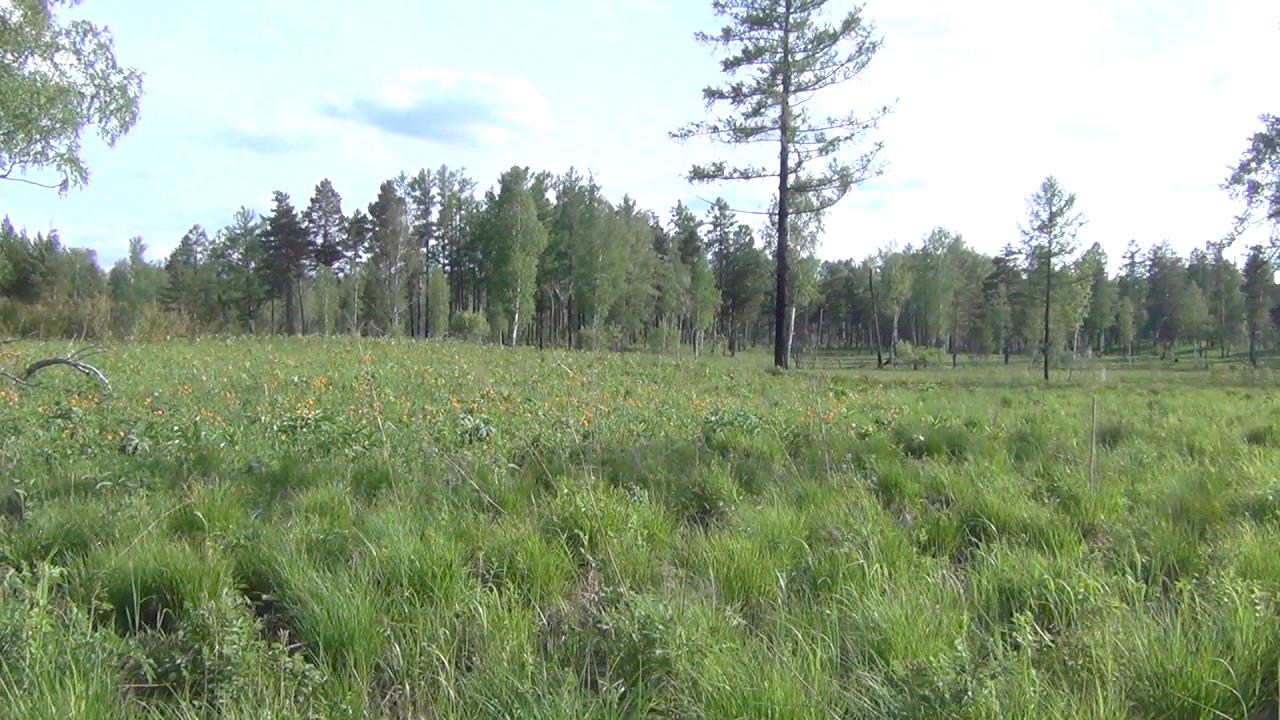 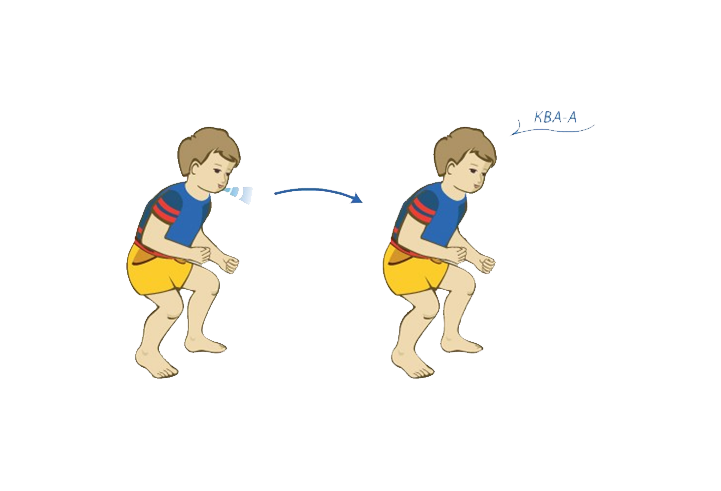 Жабеня
КВА
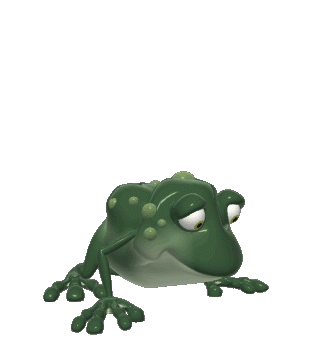 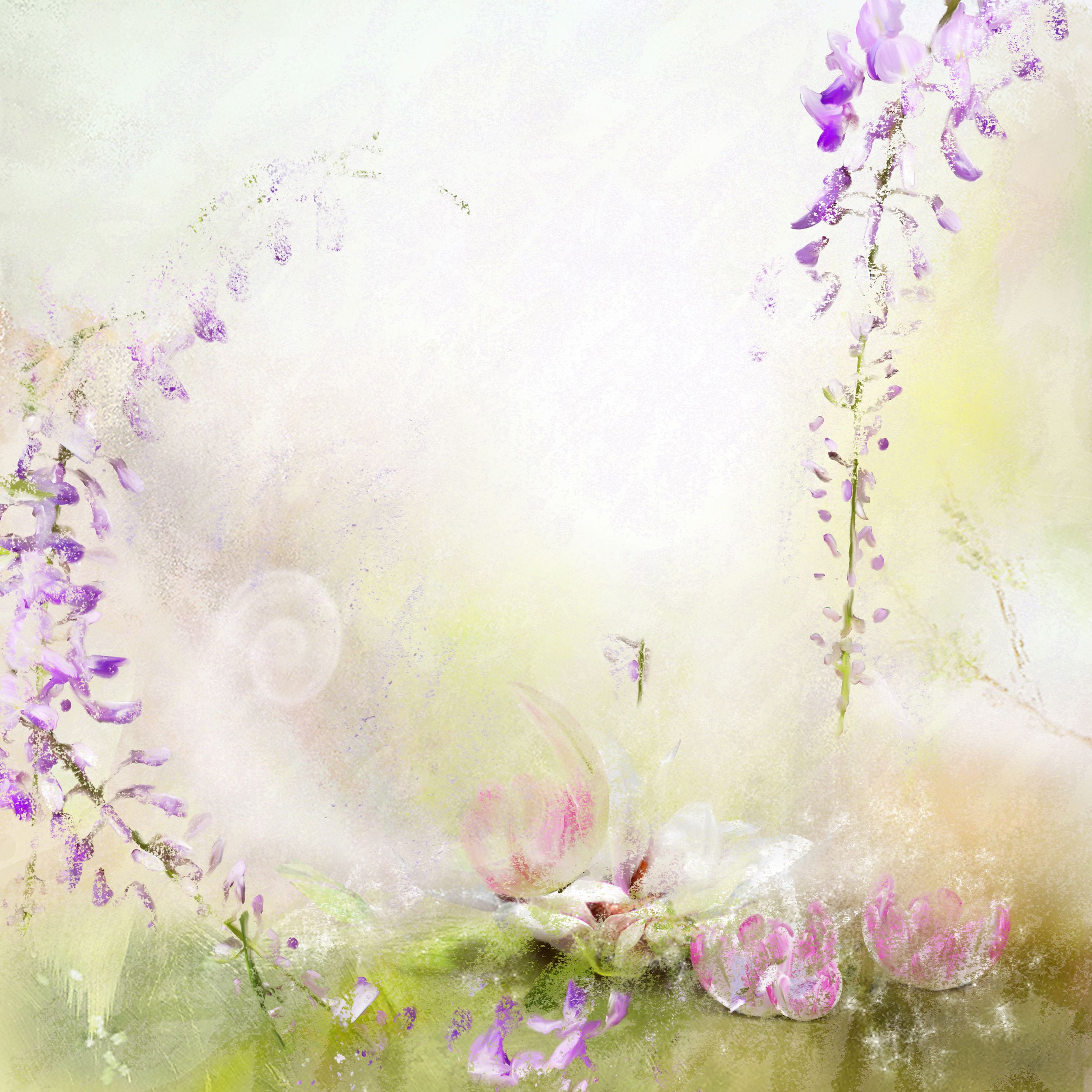 Лагідний пес
Кішка
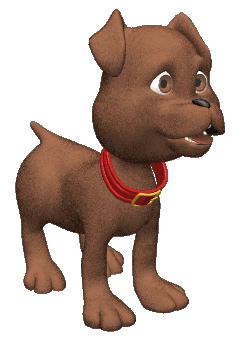 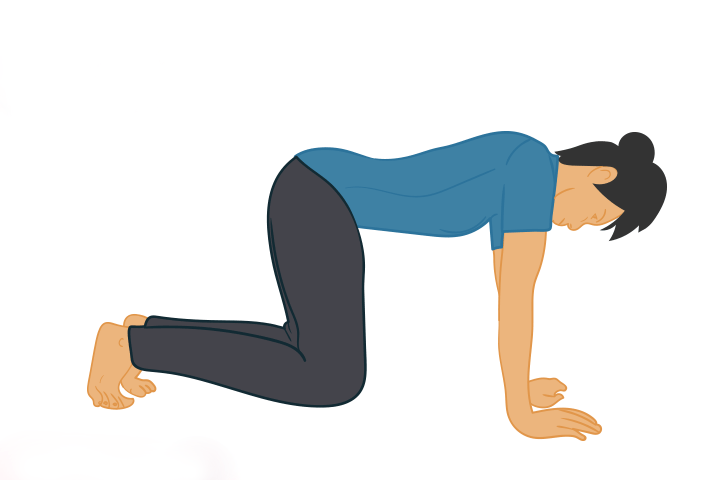 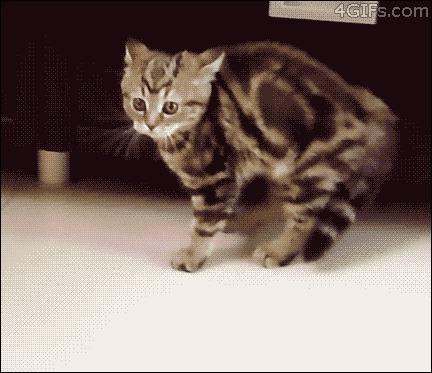 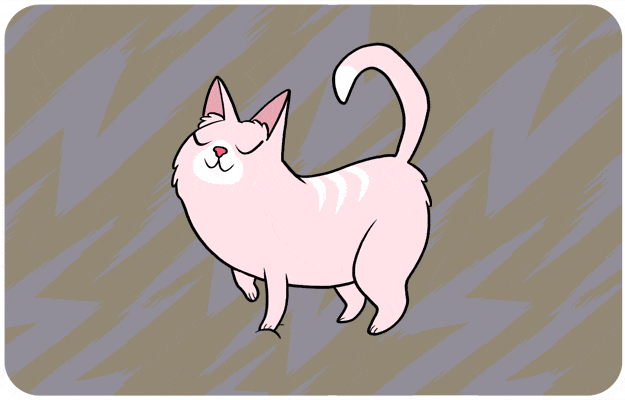 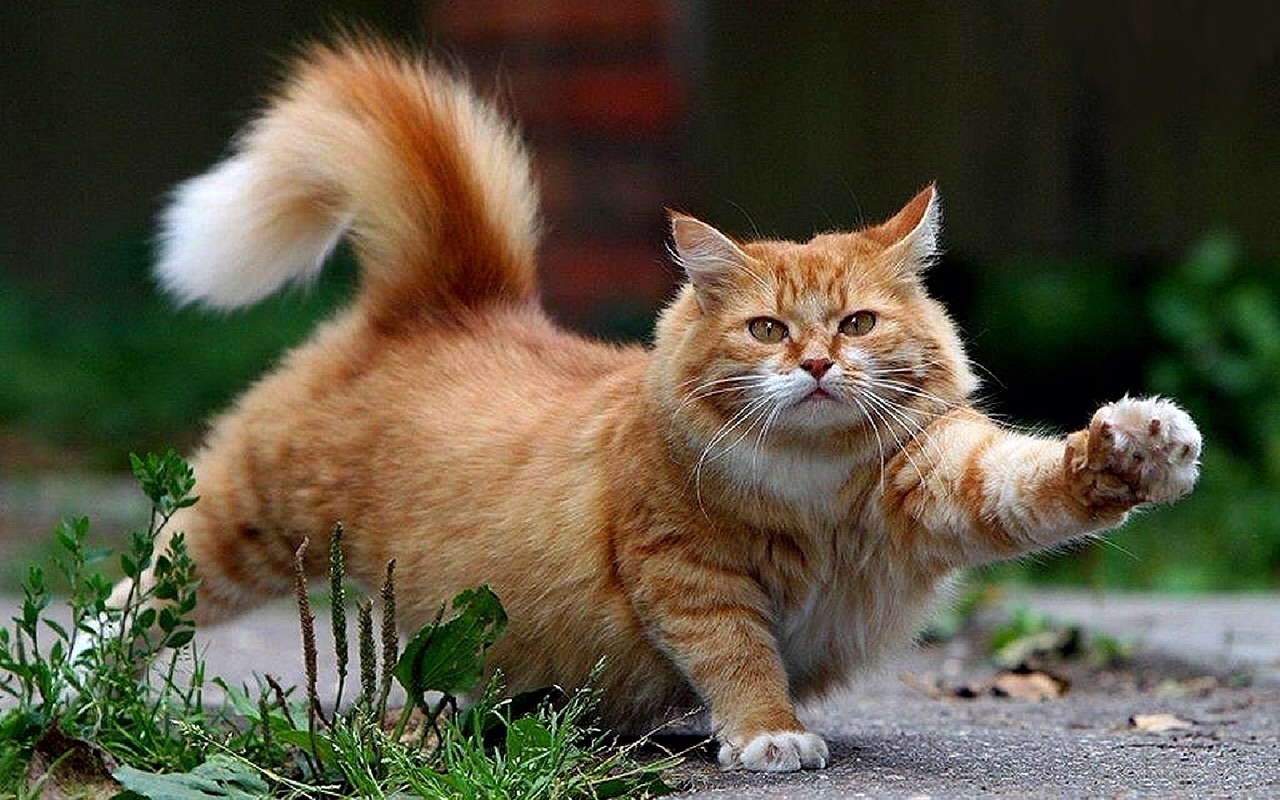